Древний рим
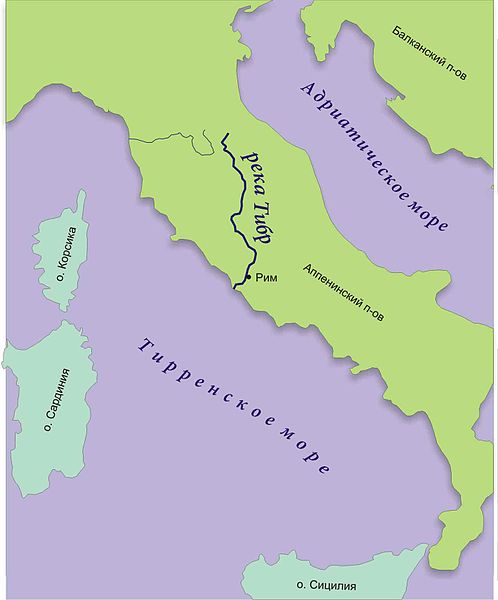 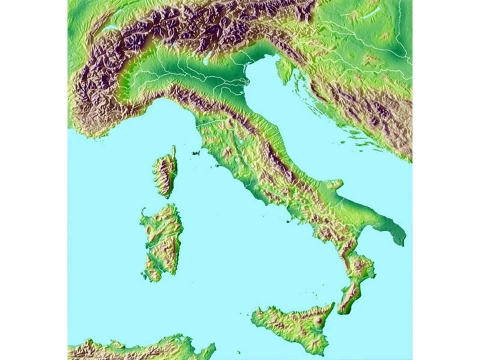 город Альба-Лонга
царь Нумитор
Амулий
Рея Сильвия
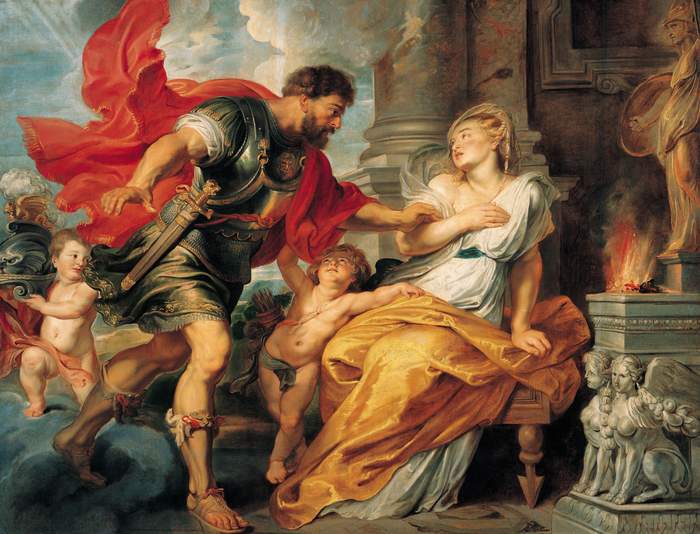 П. Рубенс «Марс и Рея Сильвия»
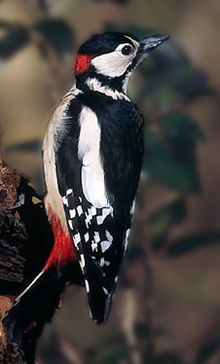 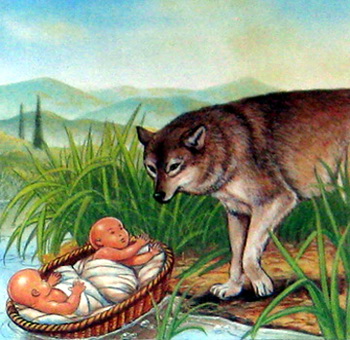 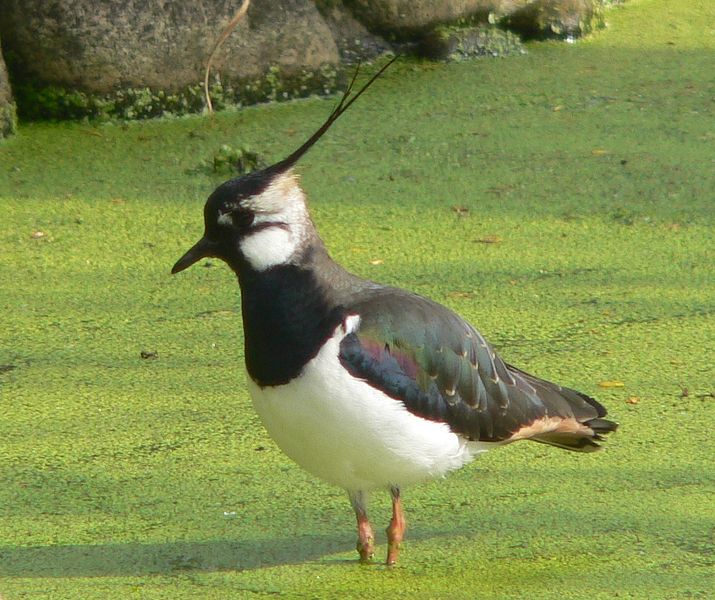 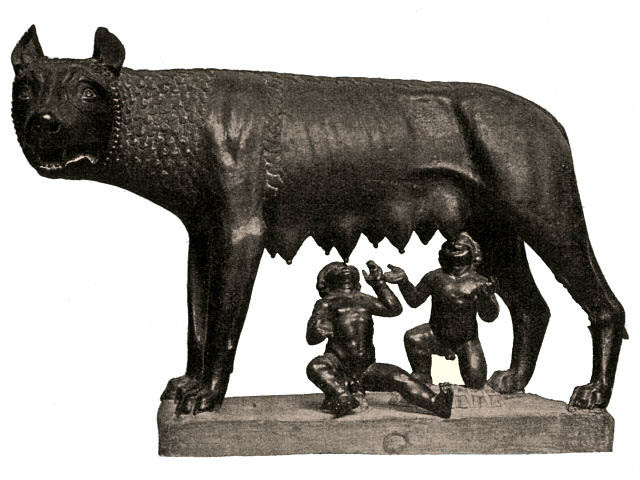 Капитолийская волчица
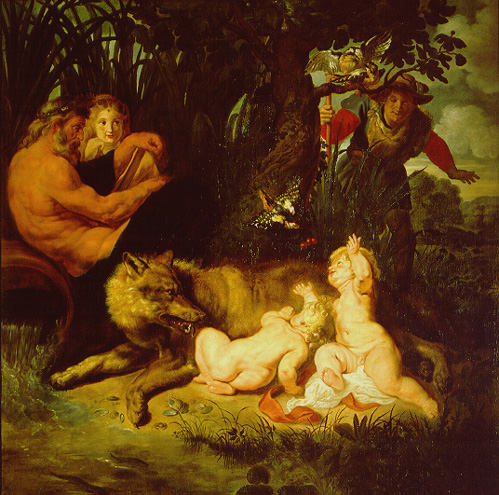 Фаустул (справа) находит Ромула и Рема, вскормленных волчицей, и дятла. Их мать Рея Сильвия и речной бог Тиберин находятся рядом.Рубенс «Ромул, Рем и волчица», 1616 г.
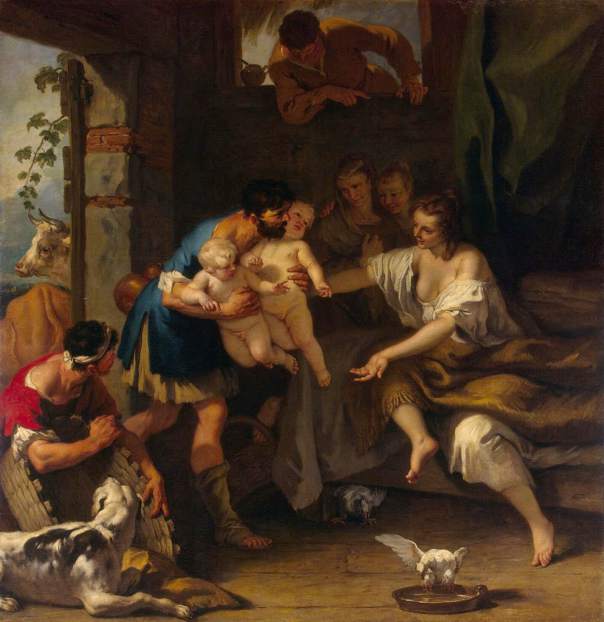 Roma (Рим)
21 апреля 753 г. до н. э.
патриции
плебеи
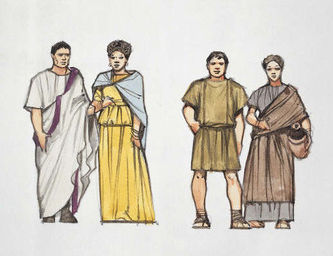 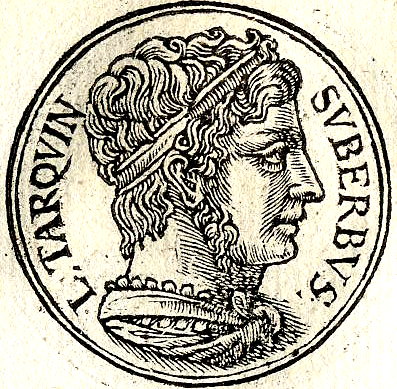 Тарквиний Гордый
республика
(«общественное дело»)
509 г. до н. э. – римляне 
установили республику
Гай Юлий Цезарь
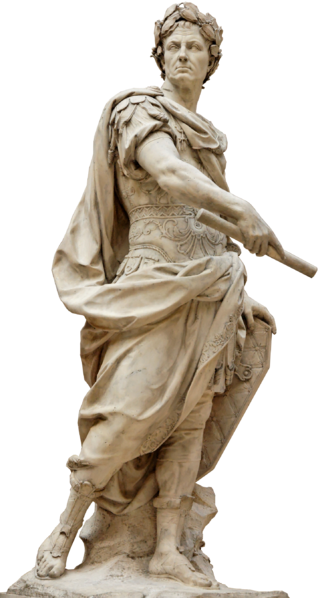 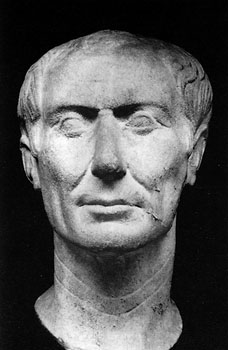 Галлия
Предальпийская
Заальпийская
Река Рубикон
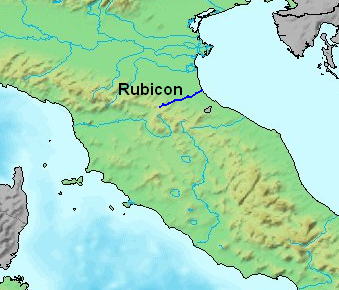 «Жребий брошен!»
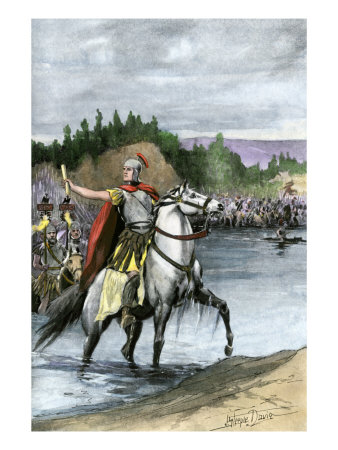 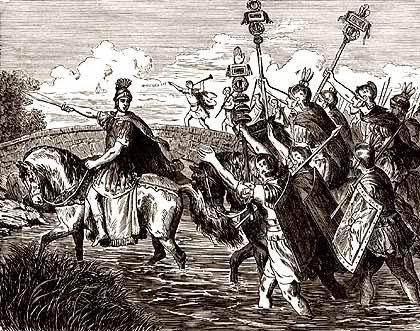 Войско Цезаря переправляется 
Через Рубикон. (49 г. до н. э.)
Убийство Цезаря (15 марта 44 г. до н.э.)
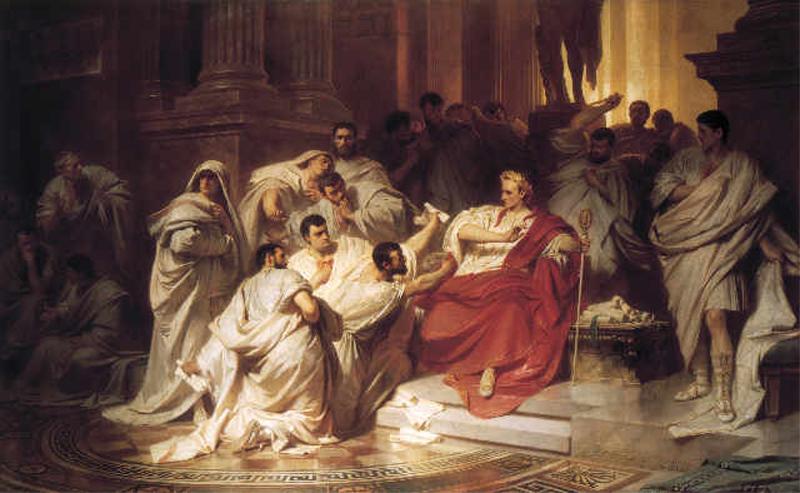 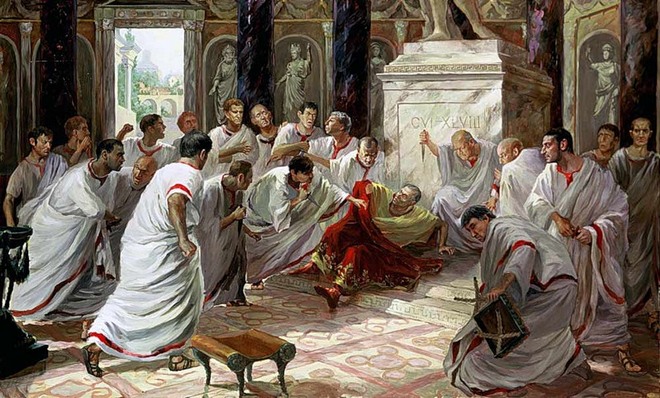 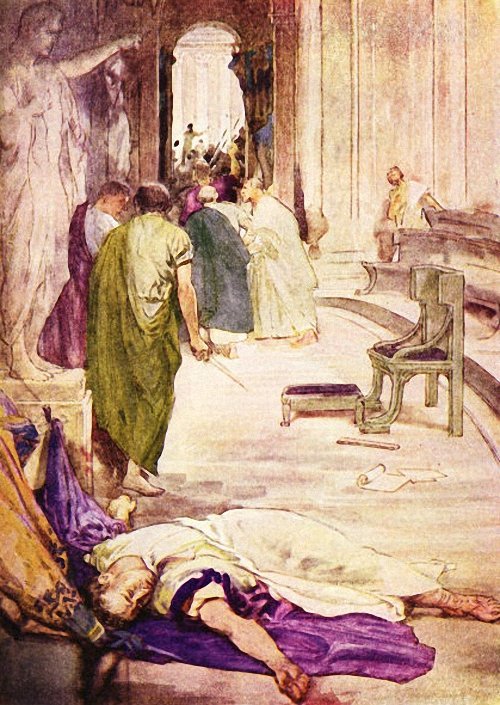 Октавиан август
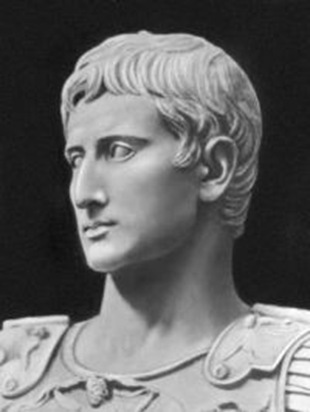 Проверь себя.
На берегу какой реки 
возник Рим?
Тибр
На каком полуострове 
находится Италия?
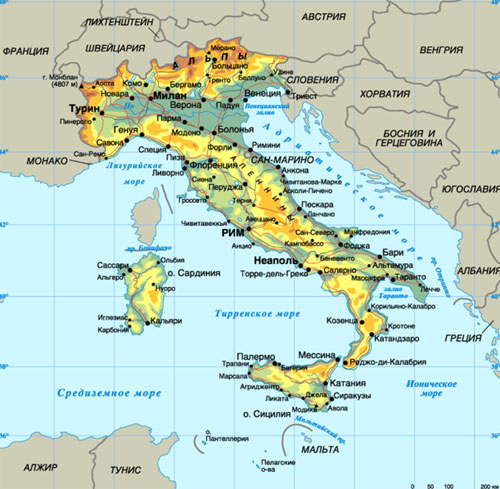 Аппенинский полуостров
Кто, согласно легенде, стал 
основателем и первым 
царём Рима?
Ромул
Как называли себя потомки 
древнейших жителей Рима?
патриции
Как называли жителей Рима, 
которые были переселенцами 
из завоёванных
 Римом территорий, а также 
из других областей Италии?
плебеи
Что произошло в 509 г. до н. э.?
Римляне установили 
республику.
Как переводится слово
 республика?
«общественное дело»
Кому сенат даровал 
пожизненно звание 
диктатора?
Гай Юлий Цезарь
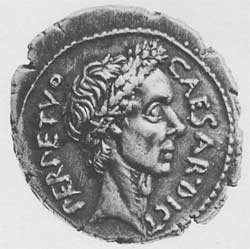 Как называется река, 
через которую перешёл 
Цезарь с войском 
в 49 г. до н.э.?
Рубикон
Кто стал первым 
единовластным
 императором 
Римской империи?
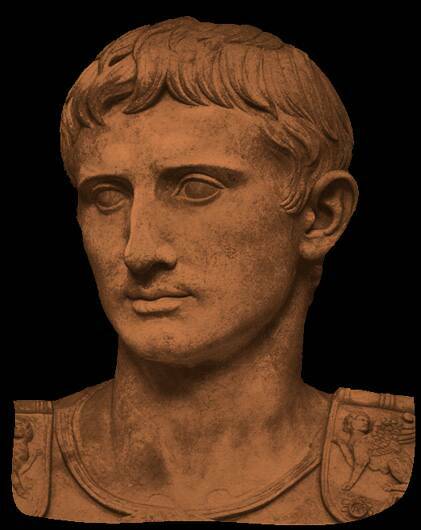 Октавиан Август